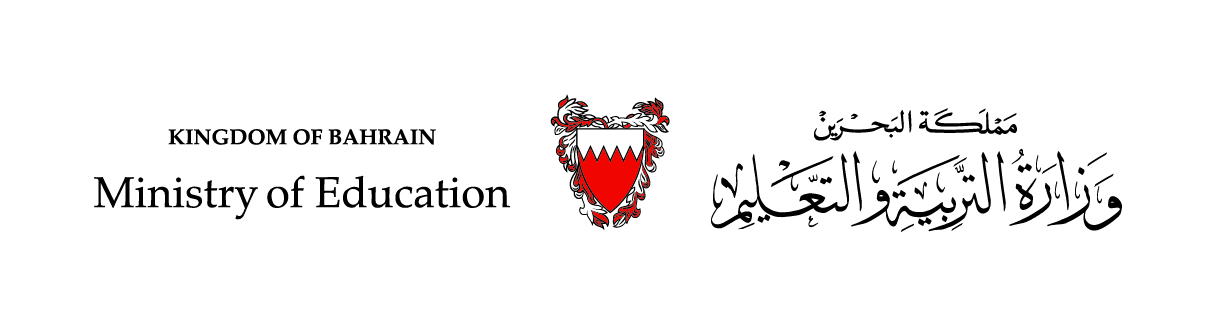 رياضيات الصف السادس الابتدائي – الجزء الأول
(5 – 3) جمع الكسور المتشابهة وطرحها
(صفحة 159)
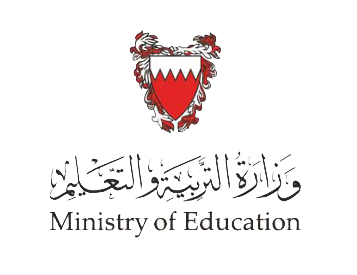 أهداف الدرس:
جمع الكسور الاعتيادية المتشابهة.
طرح الكسور الاعتيادية المتشابهة.
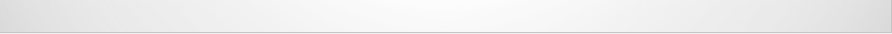 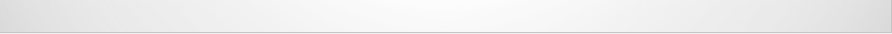 تمهيد
مثل:
1
2
6
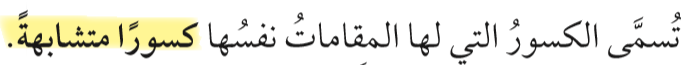 7
7
7
لجمع الكسور المتشابهة أو طرحها نتبع الخطوات الآتية:
يبقى المقام كما هو.
يُجمع أو يطر ح البسطان.
يعاد كتابة الناتج في أبسط صورة إذا تطلب الأمر  ذلك.
مثال (1)
أوجد ناتج ما يأتي في أبسط صورة:
3
1
1
نُبسّط الكسر بقسمة كل من البسط والمقام على 4
يبقى المقام كما هو
نجمع البسطين
8
8
2
8
4
+
=
=
وزارة التربية والتعليم – 2020م
مثال (2)
أوجد ناتج ما يأتي في أبسط صورة:
7
4
نُبسّط الكسر، حيث:
9
9
9
11
+
=
2
1
=
9
9
= 1
9
وزارة التربية والتعليم – 2020م
مثال (2)
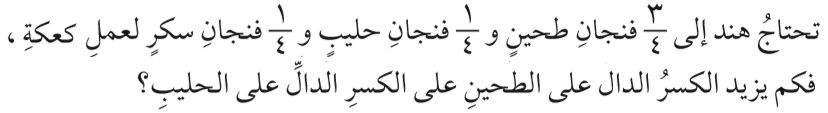 نطرح البسطين
1
3
نُبسّط الكسر بقسمة كل من البسط والمقام على 2
يبقى المقام كما هو
4
4
4
2
–
مقدار  زيادة الطحين على الحليب
=
=
1
1
=
2
2
يزيد الكسر الدال على الطحين على الكسر الدال على الحليب بمقدار            فنجان
وزارة التربية والتعليم – 2020م
تدريب (1)
4 دقائق
أوجد ناتج ما يأتي في أبسط صورة:
4
1
نُبسّط الكسر ، حيث:
يبقى المقام كما هو.
نجمع البسطين.
5
5
5
5
+
=
1
=
5
= 1
5
وزارة التربية والتعليم – 2020م
تدريب (2)
دقيقة
أوجد ناتج ما يأتي في أبسط صورة:
2
7
15
15
15
5
–
=
1
=
3
لمزيد من التدرب يُمكنك الرجوع إلى 
كتاب الرياضيات للصف السادس الابتدائي – الجزء الأول
صفحات: 161 - 162
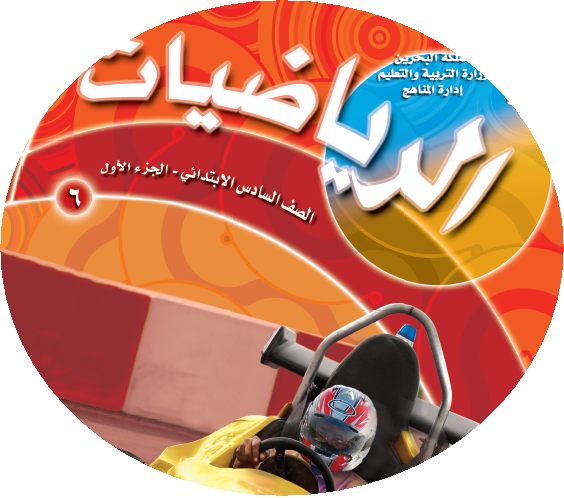 انتهى الدرس